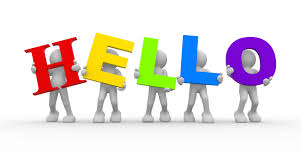 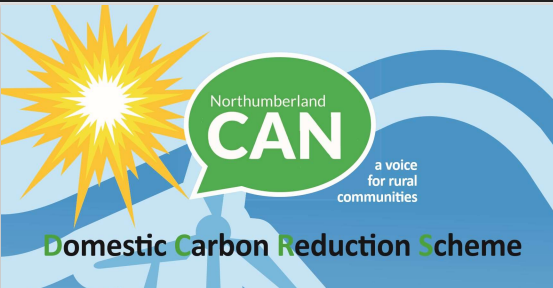 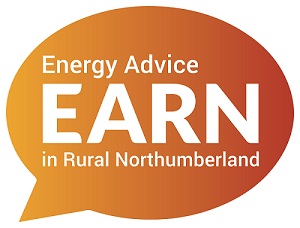 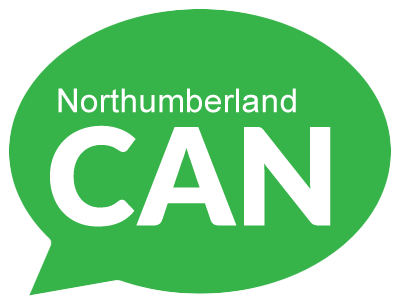 Energy Use at Home
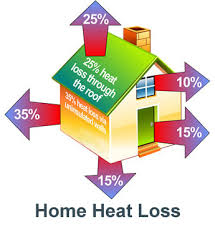 Where does the heat escape?

What can you do? 
Cavity wall insulation
Solid wall insulation
Loft insulation - recommended depth 270mm
Draught-proofing
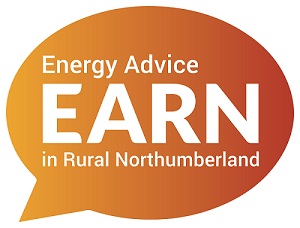 What can you do?
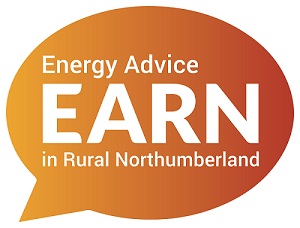 Funding and Assistance
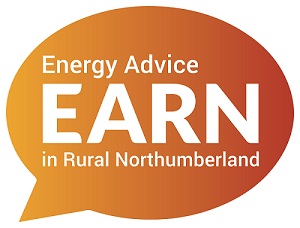 Community Action Northumberland
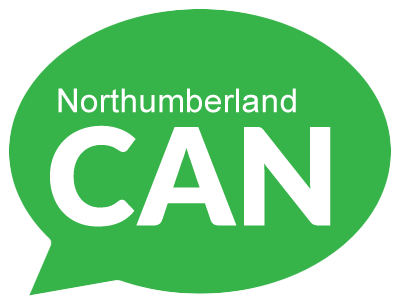 Energy Advice in Rural Northumberland
energy@ca-north.org.uk
01670 517178
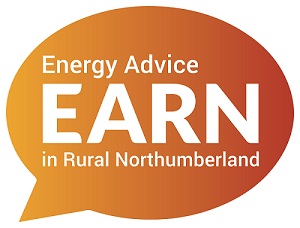 Q&A
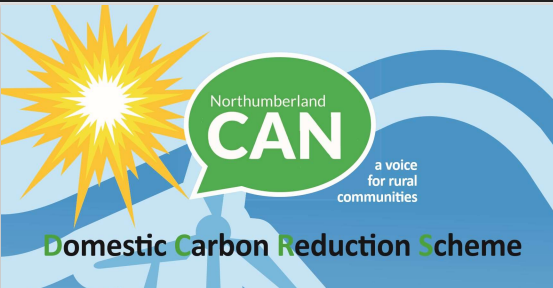 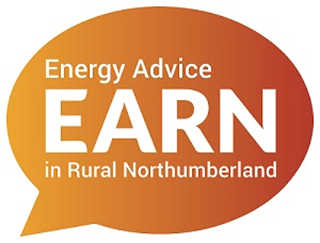 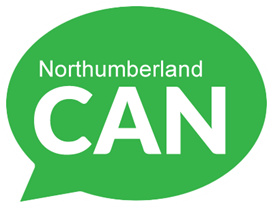 Energy Advice in Rural Northumberland and Domestic Carbon Reduction Scheme
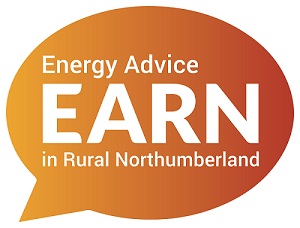 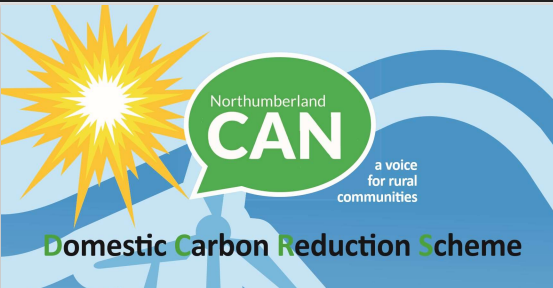